KI + Ethik
Erstellt auf Basis der Ready AI Online-Kurse „AI + ME“ und „MIT AI Ethics“ sowie der Moral Machine vom MIT Media Lab
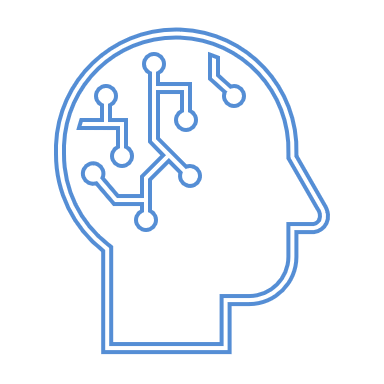 [Speaker Notes: Bild: https://www.heise.de/ct/artikel/KI-mit-dem-Browser-ausprobieren-4537812.html]
Aufbau
1) Warm-up

2) Theorie

3) Moral Machine

4) Diskussion

5) Eigenstudium
Warm-Up (10 min)
1) Unterschied zwischen KI und “normalem” Coding?

2) Wo habt ihr KI im alltäglichen Leben?

3) Findet ihr KI hilfreich oder bedenklich?


Beantwortet diese 3 Fragen bitte beim folgenden Padlet:
https://padlet.com/tcgrinschgl/vdb05h83mqgc7nm7
Ihr könnt auch die Beiträge eurer Kollegen kommentieren
Theorie: Was ist eine KI? (10 min)
3 Bestandteile:
Ein Dataset
Ein lernender Algorithmus bestehend aus Input, Verarbeitung des Inputs(Steps) und Output (erstellt durch Input + Steps)
Eine Vorhersage über die Zukunft

Wie lernt eine KI?
Machine Learning:
Training der KI durch mehrere Szenarien (Dataset)
Zufuhr neuer Infos (Input)
Analyse des Inputs einer Situation (Steps)
Ergebnis (Output)
Vermerken des Ergebnisses für zukünftige Situationen (Zukunftsvorhersage)
Moral Machine (10 min)
http://moralmachine.mit.edu/hl/de
Klickt auf Beurteilung beginnen
Lasst euch Beschreibungen einblenden
Beantwortet auch Schwerpunktfragen am Ende

Moralisches Dilemma – wen opfert das selbstfahrende Auto?

Versucht 2 Durchgänge
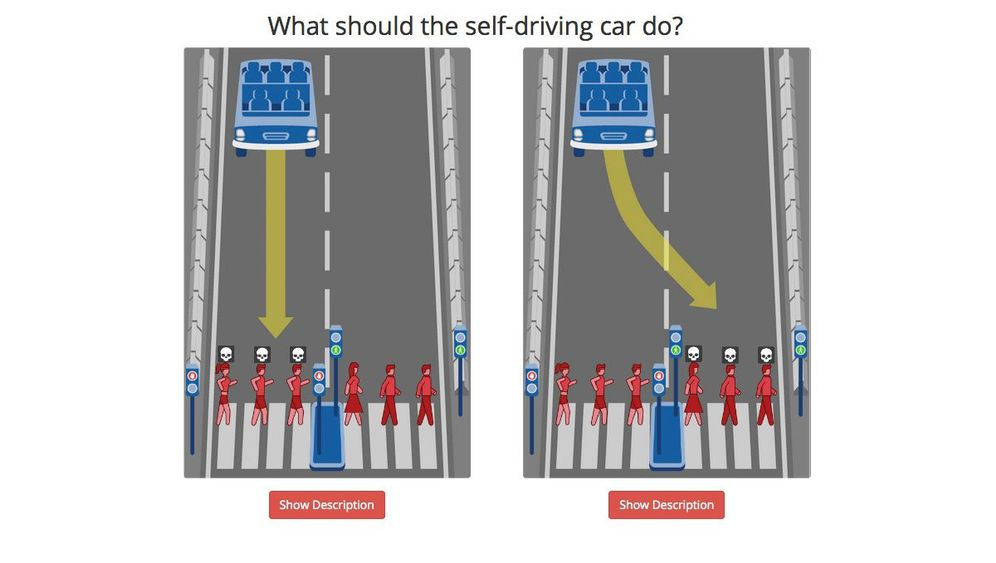 [Speaker Notes: Bild: https://www.moralmachine.net/]
Moral Machine – Diskussion (15 min)
1) Was war euer Ergebnis? Findet ihr dieses ethisch vertretbar? Schildert eure Gedanken in ein paar Sätzen.

2) Erinnert euch zurück an den Beginn der Einheit: Wo kann KI im Alltag positiv/wo kann sie bedenklich sein?

3) Glaubt ihr selbstfahrende Autos werden bald zur Normalität werden? Oder wird die Gesellschaft zerstritten bleiben?

Beantwortet diese 3 Fragen bitte im folgenden Padlet:
https://padlet.com/tcgrinschgl/kwv0ptx3nv26sjhz 
Ihr könnt auch die Beiträge eurer Kollegen kommentieren
Eigenstudium
Der TED Talk zur Moral Machine:
https://www.youtube.com/watch?v=tb-WdVA4_bo

Aktuelle Artikel zum Thema (von 2020):
https://www.nexible.at/blog/2020/02/16/auf-dem-weg-zum-autonomen-fahren-kuenstliche-intelligenz-im-auto/

https://www.zeit.de/mobilitaet/2020-01/autonomes-fahren-selbstfahrende-autos-sicherheit-deutschland-autofahrer
Das wars! Danke für eure Mitarbeit! :)
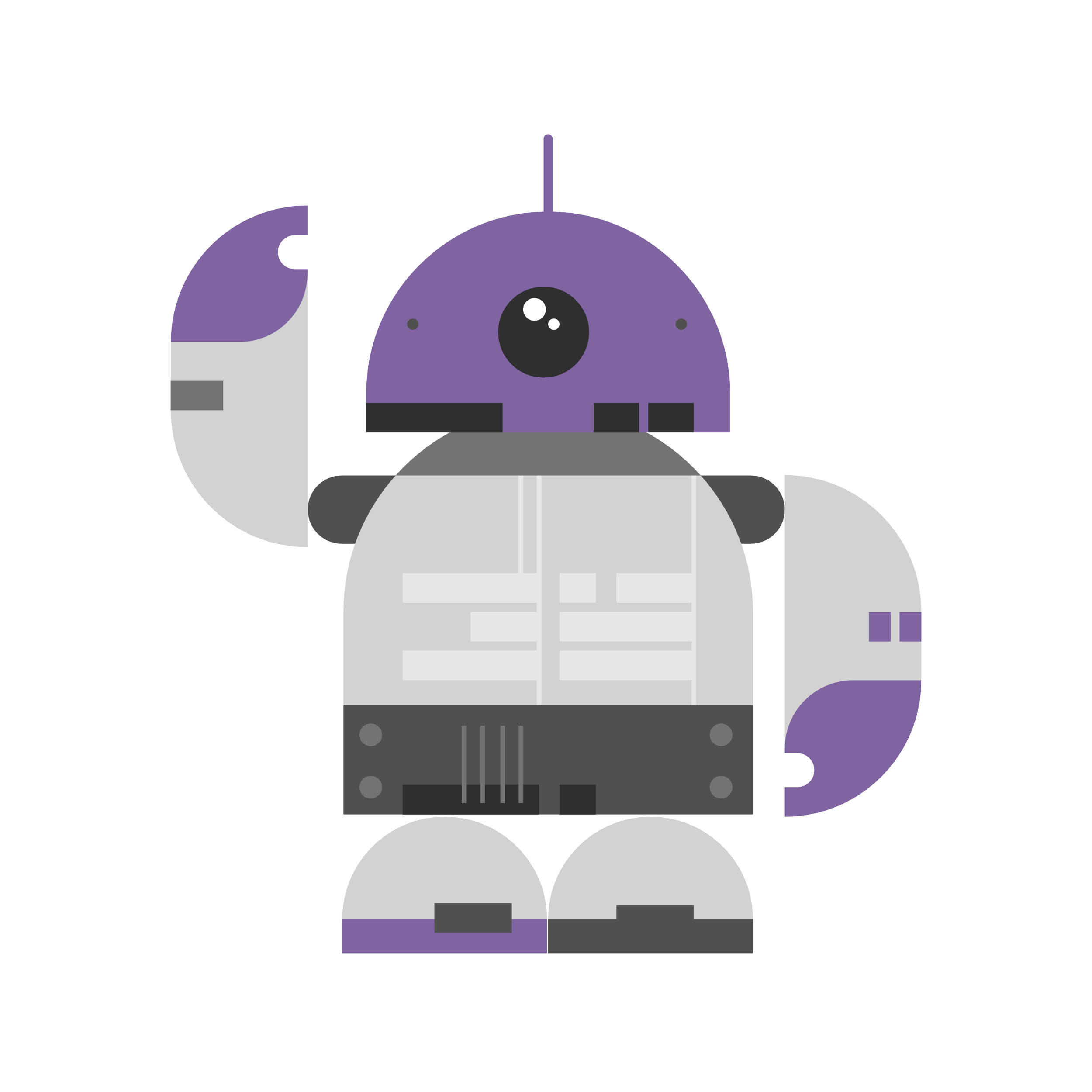 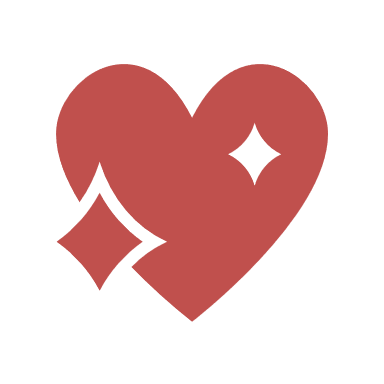